The Real World of Money
For the purposes of this activity, please imagine 
that you have finished your educational journey and 
have just moved out of your parents’ house.

            Maybe you are 18.
 
                                     Maybe you are 22. 

                                                             Maybe you are 25. 


In any case, you are now officially ‘on your own’ !
 		 	
Congratulations! (I think) 


Copyright © 2012 Chad Foster
Money
Make it.  
            Manage it.  
                          Multiply it.  
                                         Protect it.
Four Ways to Get Money
Earn It!
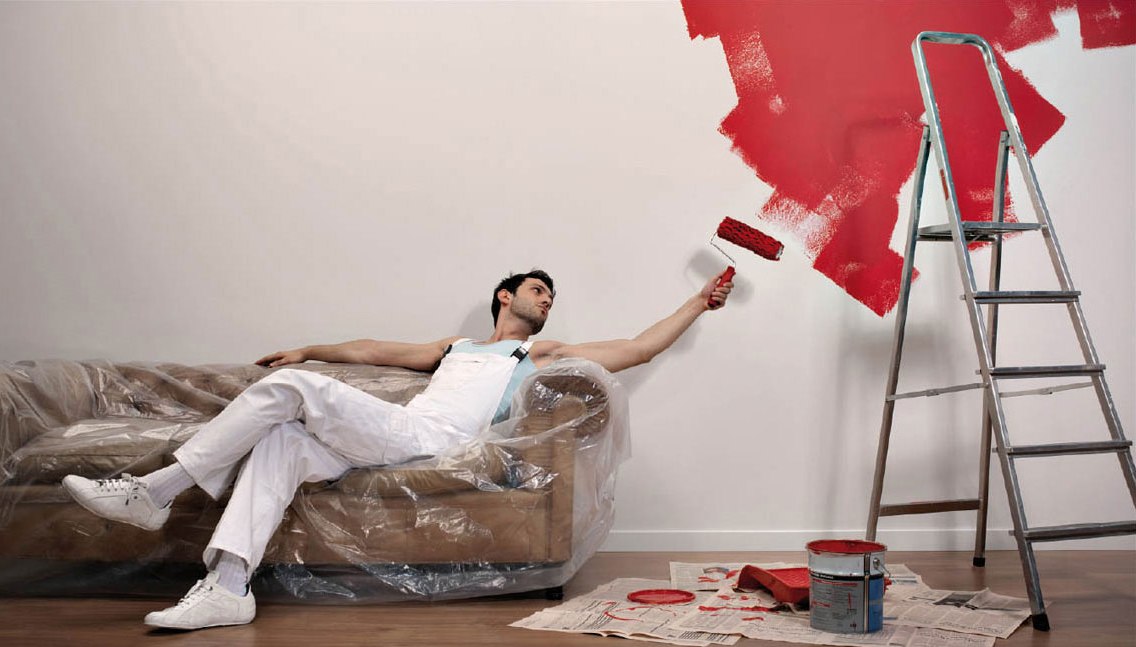 Marry 
  It!
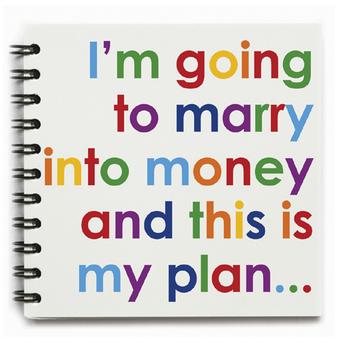 Inherit 
  It!
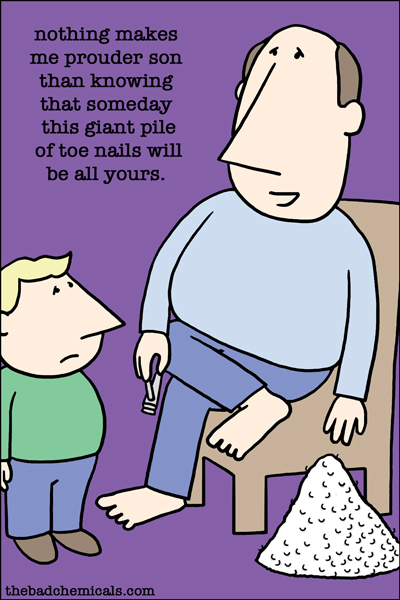 Steal It!
t
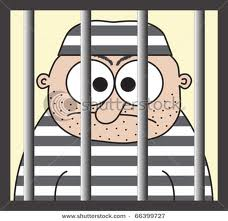 Stuff
Do I Need It?   
or    
Do I Just Want It?
How much does it really cost to live in the Real World?
reality
Definition: the state of things as they actually are rather than as they might be imagined.
Starting Line
Grab your Real World of Money Spending Plan Worksheet and get ready to make a few ‘lifestyle’ choices. 

This activity will help you understand the real cost of 
living on your own. That wisdom will then help you 
      prepare for your inevitable entry into the real world. 	
      

 You make the call…you pay the price!
Life is All 
   About Choices…
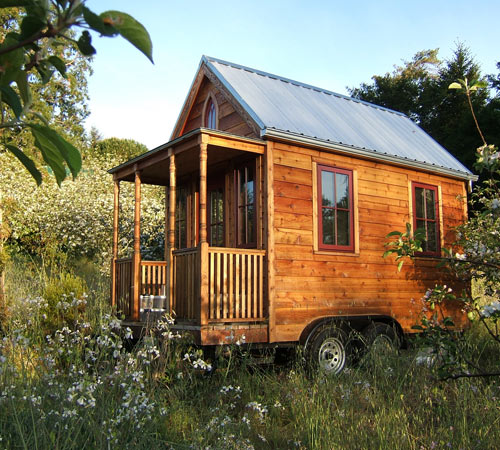 .
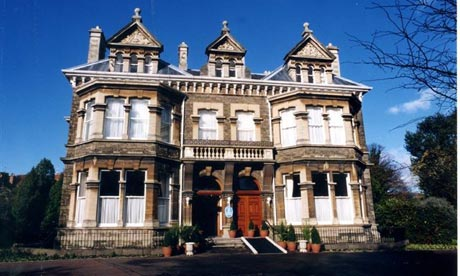 Housing: a shelter in which people live
Housing
HousingRent or Buy?
Option 1 –  Rent 2-bedroom apartment with roommate
		Cost: $550 per month
    
    Option 2 –  Rent 2-bedroom apartment without roommate
		Cost: $1,100 per month

    Option 3 – Purchase 2-bedroom house - Price: $117,500 
          	          	Cost: $628 per month (for 30 years!)
    
    Option 4 – Purchase 3-bedroom house - Price: $247,400	        
		Cost: $1,328 per month (for 30 years!)  
    
Please note your option selection/cost on your 
Spending Plan Worksheet and proceed to next slide.
Important

Whichever option number 
you just chose as your ‘Rent or Buy?’ 
Housing Option # on the previous slide will be your Option # for every 
slide for the rest of this activity.
HousingInsurance / Taxes
Option 1 – Cost: $12 per month for Renters Insurance 

	Option 2 –  Cost: $24 per month for Renters Insurance 

	Option 3 – Cost: $37 per month for homeowners/fire insurance
		       Cost: $108 per month for property taxes

	Option 4 –  Cost: $46 per month for homeowners/fire insurance
		        Cost: $220 per month for property taxes 

Please note your option selection/cost on your 
Spending Plan Worksheet and proceed to next slide.
Did You Know??
If you rent an apartment, dorm, house 
or trailer, you will lose everything 
you own if the place burns down…
unless you have Renter’s Insurance.
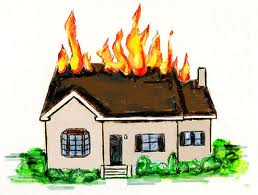 HousingUtilities (water, electricity, gas)
Option 1 – Cost: $65 per month

 Option 2 –  Cost: $130 per month

Option 3 – Cost: $143 per month

 Option 4 –  Cost: $155 per month

Please note your option selection/cost on your 
Spending Plan Worksheet and proceed to next slide.
HousingRepairs / Maintenance
Option 1 –  Cost $20 per month

Option 2 –  Cost: $40 per month

 Option 3 –  Cost: $175 per month

Option 4 –  Cost: $245 per month

Please note your option selection/cost on your 
Spending Plan Worksheet and proceed to next slide.
Did You Know??
If you have to hire a plumber to fix a 
stopped-up toilet, you just flushed a 
quick $100 down the drain!
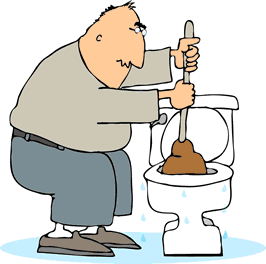 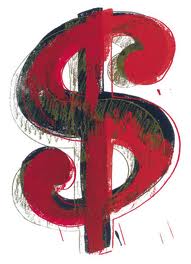 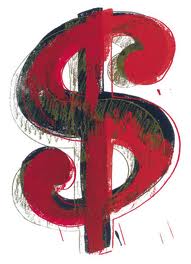 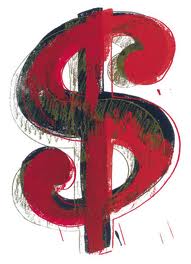 HousingSurprise Household Expenses
Option 1 – Cost $40 per month

Option 2 –  Cost: $80 per month

 Option 3 –  Cost: $130 per month

Option 4 –  Cost: $175 per month

Please note your option selection/cost on your 
Spending Plan Worksheet and proceed to next slide.
Do you know what aSurprise Expense is??
Can’t tell you. If we did then 
it wouldn’t be a SURPRISE!
Home Sweet Home!Please use your Spending Plan Worksheet to complete the required information below.
and more                              choices…
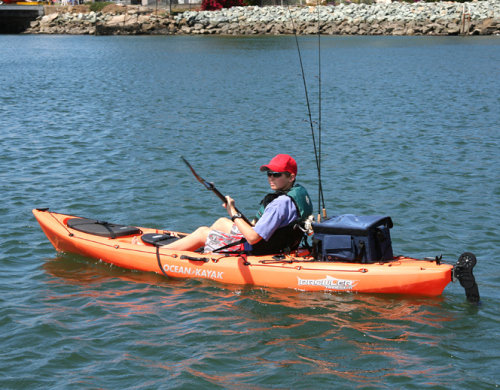 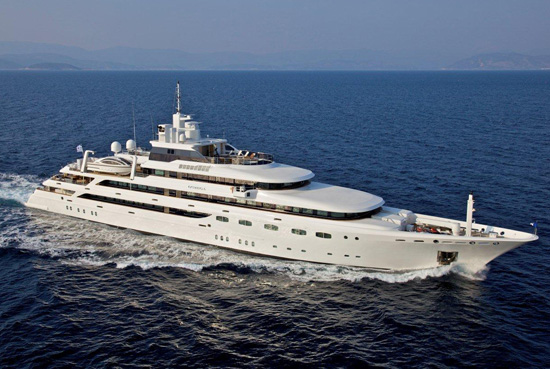 Leisure: free time for enjoyment
Leisure and Entertainment
Leisure and EntertainmentHome Entertainment – (Internet, TV, cell phone)
Option 1 – Cost: $90 per month

 Option 2 –  Cost: $115 per month

 Option 3 –  Cost: $135 per month

 Option 4 –  Cost: $145 per month

Please note your option selection/cost on your 
Spending Plan Worksheet and proceed to next slide.
Did You Know??
Satellite TV  with just a few extra 
features can easily cost $75 per month!
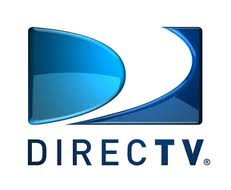 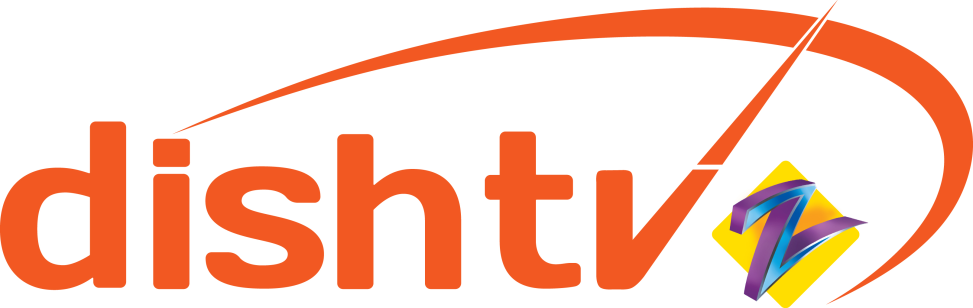 Leisure and EntertainmentVacation and Travel
Option 1 –  Cost: $120 per month

Option 2 –  Cost: $150 per month

Option 3 –  Cost: $195 per month

Option 4 –  Cost: $215 per month

Please note your option selection/cost on your 
Spending Plan Worksheet and proceed to next slide.
Leisure and EntertainmentHobbies
Option 1 –  Cost: $80 per month

Option 2 –  Cost: $80 per month

Option 3 – Cost: $115 per month

Option 4 – Cost: $145 per month

Please note your option selection/cost on your 
Spending Plan Worksheet and proceed to next slide.
Nothing But Fun!Please use your Spending Plan Worksheet to complete the required information below.
and more            choices…
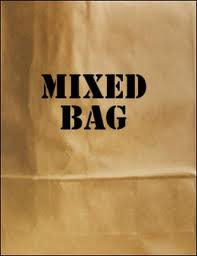 Mixed Bag: an assortment of items
Mixed Bag of Expenses
Mixed Bag of ExpensesRetirement, Savings, Investments
Option 1 –  Cost: $220 per month

Option 2 –  Cost: $220 per month

Option 3 – Cost: $320 per month

Option 4 – Cost: $400 per month

Please note your option selection/cost on your 
Spending Plan Worksheet and proceed to next slide.
Did You Know??
If you save/invest $50 per month 
starting at age 18, it could be 
worth $400,000 when you retire!
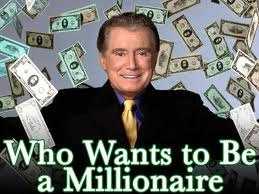 Mixed Bag of ExpensesCredit Payments (student loans, credit cards)
Option 1 –  Cost: $120 per month

Option 2 – Cost: $120 per month

Option 3 – Cost: $185 per month

Option 4 – Cost: $240 per month

Please note your option selection/cost on your 
Spending Plan Worksheet and proceed to next slide.
Did You Know??
If you spend $1,000 on your credit card and then make the terrible decision to pay just the minimum payment each month, it could take you 20 years to pay off that credit card!
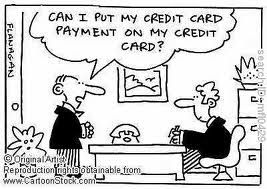 Mixed Bag of ExpensesGifts (for yourself and others!)
Option 1 – Cost: $65 per month

Option 2 –  Cost: $65 per month

Option 3 – Cost: $105 per month

Option 4 – Cost: $125 per month

Please note your option selection/cost on your 
Spending Plan Worksheet and proceed to next slide.
Mixed Bag of ExpensesDonations/Contributions
Option 1 – Cost: $75 per month

Option 2 –  Cost: $75 per month

 Option 3 –  Cost: $130 per month

Option 4 –  Cost: $185 per month

Please note your option selection/cost on your 
Spending Plan Worksheet and proceed to next slide.
Did You Know??
No matter who you are, what you have or don’t 
have, there will always be someone out there who 
has less and who needs help. Giving is important!
Mixed Bag of ExpensesUnexpected Expenses
Option 1 – Cost: $120 per month

Option 2 –  Cost: $120 per month

Option 3 – Cost: $185 per month

Option 4 –  Cost: $200 per month

Please note your option selection/cost on your 
Spending Plan Worksheet and proceed to next slide.
Mixed Bag of ExpensesPlease use your Spending Plan Worksheet to complete the required information below.
and more 
           choices…
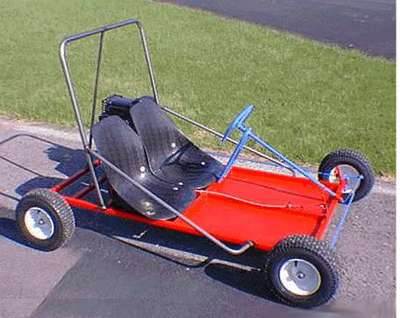 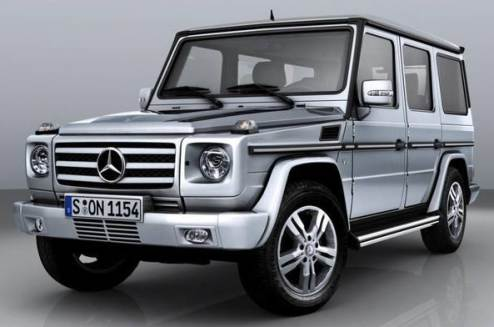 Transportation: the state of being transported
Transportation
TransportationDown Payment/Taxes
Option 1 –  Cost: $250 per month

Option 2 –  Cost: $250 per month

Option 3 – Cost: $280 per month

Option 4 –  Cost: $315 per month

Please note your option selection/cost on your 
Spending Plan Worksheet and proceed to next slide.
Did You Know??
If you purchase a $20,000 vehicle, you 
will need to add approximately $1,400 
to the price for sales tax.
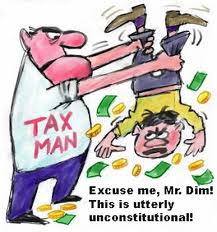 TransportationLoan Payment
Option 1 –  Cost: $265 per month

Option 2 –  Cost: $265 per month

Option 3 –  Cost: $345 per month

Option 4 – Cost: $385 per month

Please note your option selection/cost on your 
Spending Plan Worksheet and proceed to next slide.
TransportationInsurance
Option 1 –  Cost: $180 per month

Option 2 –  Cost: $180 per month

Option 3 – Cost: $220 per month

Option 4 – Cost: $240 per month

Please note your option selection/cost on your 
Spending Plan Worksheet and proceed to next slide.
Did You Know??
If you get one speeding ticket, 
your auto insurance could go 
up as much as $50 per month. 
That’s a cool $600 per year!
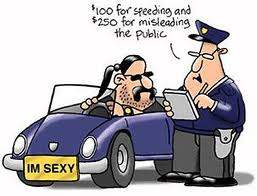 TransportationGas and Oil
Option 1 – Cost: $200 per month

Option 2 –  Cost: $200 per month

Option 3 – Cost: $220 per month

Option 4 – Cost: $245 per month

Please note your option selection/cost on your 
Spending Plan Worksheet and proceed to next slide.
Did You Know??
With gas at $3.50 per gallon, every mile 
you drive will cost almost 20 cents.
TransportationRepairs and Maintenance
Option 1 – Cost: $150 per month

Option 2 –  Cost: $150 per month

Option 3 – Cost: $200 per month

Option 4 – Cost: $275 per month

Please note your option selection/cost on your 
Spending Plan Worksheet and proceed to next slide.
Did You Know??
A set of new tires on your 
 car/truck can cost $500!
The Deal on Wheels!Please use your Spending Plan Worksheet to complete the required information below.
and more
           choices…
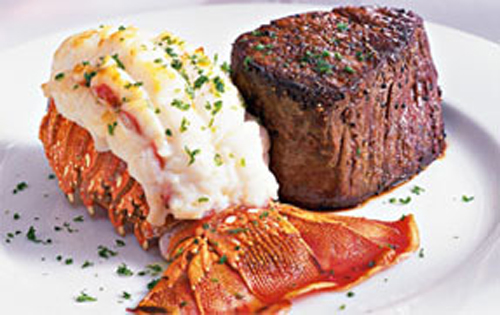 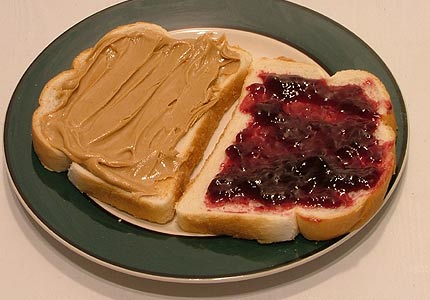 Daily Expenses: the daily cost of living
Day to Day
Day to DayGroceries / Dining Out
Option 1 –  Cost: $300 per month

Option 2 –  Cost: $350 per month

Option 3 –  Cost: $450 per month

Option 4 –  Cost: $550 per month

Please note your option selection/cost on your 
Spending Plan Worksheet and proceed to next slide.
Did You Know??
Gallon of Milk - $3.45
Laundry Detergent - $10.67
Gallon of Ice Cream - $5.28
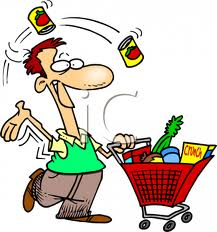 Day to DayInsurance (health, life, disability)
Option 1 – Cost: $275 per month

Option 2 –  Cost: $275 per month

Option 3 – Cost: $320 per month

Option 4 – Cost: $375 per month

Please note your option selection/cost on your 
Spending Plan Worksheet and proceed to next slide.
Did You Know??
If you get sick or injured and can’t 
work you still have to pay your rent, car 
note, student loans, etc. If you don’t pay, you 
could go bankrupt… unless you have disability insurance.
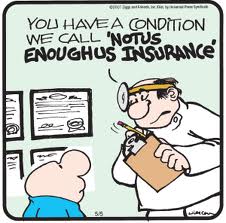 Day to DayClothing and Personal Care (make-up, haircut, etc.)
Option 1 –  Cost: $185 per month

Option 2 – Cost: $185 per month

Option 3 –  Cost: $235 per month

Option 4 –  Cost: $285 per month

Please note your option selection/cost on your 
Spending Plan Worksheet and proceed to next slide.
Did You Know??
Men’s Haircut - $18
Women’s Cut and Color - $85
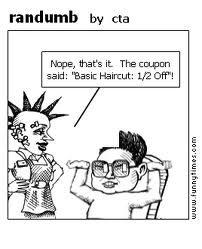 Day to DayMedical Bills / Prescriptions
Option 1 – Cost: $75 per month

Option 2 – Cost: $75 per month

 Option 3 – Cost: $120 per month

 Option 4 – Cost: $175 per month 

Please note your option selection/cost on your 
Spending Plan Worksheet and proceed to next slide.
Day to Day ExpensesPlease use your Spending Plan Worksheet to complete the required information below.
Now What?
1. Add up your category totals to see what 
your total monthly expenses are 
based on the selections you made.

Housing $ + Leisure $ + Mixed Bag $ + Transportation $ + Day to Day $ 
=
Monthly ‘Cost of Living’ (C.O.L.)

  2. Multiply your monthly C.O.L. by 12 to determine 
	what your annual income (after income taxes) will 
	need to be in order to pay for your lifestyle choices.

Monthly ‘Cost of Living’x  12  =  Annual Cost of Living
Finish Line!
Facts about Finances 

As you get older, your needs and wants will change. 
As you get older, your income will probably increase.
As you get older, you might have a family to support.
When you’re really old, you better have some cash stashed!
The Bottom Line
A few people retire at age 40.
Most people work until they are 67 years old.
 Some people have to work until the day they die.

How you make, manage, multiply, and protect your hard-
earned money determines into which category you will fall. 

Good Luck in the Real World of Money!
For More Information
Chad Foster

chadwfoster@att.net
www.chadfoster.com



Copyright © 2013 Chad Foster